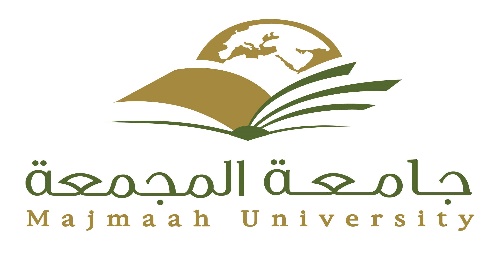 الدراسة
الذاتية للبرنامج SSRP
إعـــداد
د.عبدالحكيم رضوان سعيد
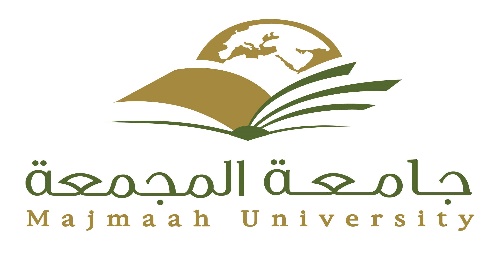 لماذا الدراسة الذاتية
1- شرط رئيسي من قبل الهيئة الوطنية للتقويم والاعتماد  - وزارة التعليم العالي.
2- لاستكمال مشروع التقويم التطويري .
3- للتقدم للاعتماد المؤسسي.
4- للتقدم للاعتماد البرامجي.
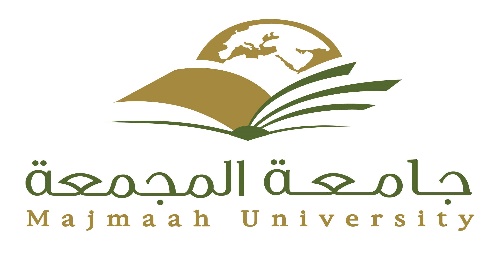 ما الذي ينبغي أن يتوافر في الدراسة الذاتية
1- فحص شامل لجميع أنشطة وفعاليات البرنامج.
2- أن تتم الدراسة في ضوء رسالة وأهداف البرنامج + في ضوء معايير الهيئة الوطنية للتقويم والاعتماد NCAAA.
3- في ضوء  رسالة وأهداف الجامعة والكلية.
4-  تدعم الدراسة بالأدلة والبراهين.

5- التحقق من المستقبل.
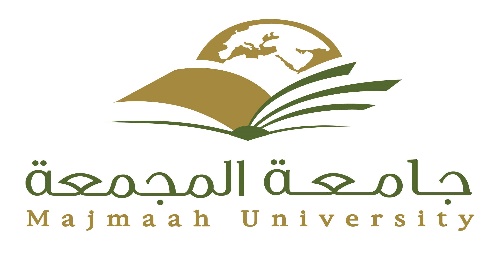 أهداف الدراسة الذاتية
 خطوة أساسية في عملية التخطيط الاستراتيجي لضمان الجودة وتحسين البرنامج.
 تحديد الأولويات التي ينبغي التركيز عليها في عمليات التحسين أو المعالجة.
 التأكيد على الدقة والموضوعية ومبدأ " استخدام الأدلة والبراهين " .
 الإسهام في نشر ثقافة الجودة بصورة عملية من خلال تطبيق معايير الجودة.
 إتاحة الفرصة لجميع وحدات البرنامج  للاشتراك في عملية تقويم البرنامج وأنشطته.
 التعرف بصورة موضوعية على الموارد البشرية والمادية المتاحة للبرنامج.
جزاكم الله خير على حسن استماعكم
شروط الدراسة الذاتية:
1 -الشمولية: تشترك فيه جميع وحدات ولجان وأعضاء وعضوات ومنسوبي البرنامج.
2 - التخطيط السليم لعملية الدراسة الذاتية ينبغي أن يتضمن:
- خطة واضحة وموضوعية.
- تحديد الجدول الزمني والمهام والأدوار والوظائف المناطة بالأفراد
والجهات داخل البرنامج وخارجه إن وجد.
- إعداد تعليمات مكتوبة واضحة لجميع اللجان وفرق العمل.
- تقارير دورية مكتوبة ومفصلة حول ما يتم تحقيقه من المهام .
تابع شروط الدراسة الذاتية:- 
3- الدقة في الأداء : بمعني ينبغي أن يأخذ في الحسبان العوامل التالية:
- تقويم الأداء في ضوء معايير الهيئة الأحد عشر )التقويم المؤسسي والبرامجي(.
- تقويم الأداء في ضوء الأهداف والغايات الموضوعة للجامعة /الكليات.
- استخدام مؤشرات الأداء بقدر الإمكان.
- استشارة أصحاب الصلاحية والشأن في كل معلومة تخص وحداتهم.
- دعم ما يكتب دائما بالشواهد.
طرق تنفيذ الدراسة الذاتية :
 استخدام مقاييس التقويم: المقاييس الخاصة بمعايير الجودة الإحدى عشر
لاستخدامها في الدراسة الذاتية (المؤسسي – البرامجي).

 اعتماد الخطط والآليات: يجب أن يكون العمل مؤسسيا، ولذلك يجب أن تكون
جميع الخطط والآليات معتمدة وموافق عليها.

 إسهام جميع المسئولين واكبر عدد من منسوبي الجامعة في الدراسة الذاتية.

 إسهام المستفيدين بصورة مباشرة من أنشطة المؤسسة في الدراسة الذاتية.
هل هناك توقيت محدد لإعداد  الدراسة الذاتية؟.
تم تشكيل عدة فرق لإعداد الدراسة الذاتية للبرنامج ، ماهو الدور المتوقع لكل من :- 1- اعضاء هيئة التدريس.2- رئيس القسم/ مشرف البرنامج .3- وحدة الجودة بالبرنامج.4- وكالة الجودة بالكلية
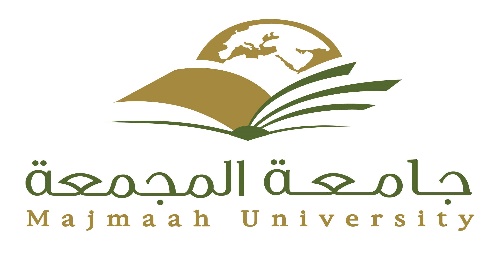 الدراسة الذاتية للبرنامج باللغة العربية
إرشادات مساعدة في كتابة تقرير الدراسة الذاتية
تقرير الدراسة الذاتية للبرنامج باللغة الإنجليزية
توثيق الأدلة والشواهد